MÔN TOÁN LỚP 5
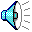 A
h
B
a
C
H
TIẾT 86. DIỆN TÍCH HÌNH TAM GIÁC
I- Kiểm tra bài cũ:
Em hãy cho biết:
- Đoạn BC trong tam giác ABC là cạnh gì của tam giác?
- Đoạn AH trong tam giác ABC là đường gì trong tam giác?
A
Chiều cao
B
C
Cạnh đáy
H
DIỆN TÍCH HÌNH TAM GIÁC
- Đoạn BC là cạnh đáy của tam giác ABC.
- Đoạn AH là chiều cao của tam giác ABC.
A
B
D
C
DIỆN TÍCH HÌNH TAM GIÁC
h1
Em hãy cho biết:
- Đoạn AB và CD là cạnh gì của hình chữ nhật ABCD?
- Đoạn AC và BD là cạnh gì của hình chữ nhật ABCD?
- Hình chữ nhật ABCD gồm bao nhiêu hình vuông h1?
- Đoạn AB bằng bao nhiêu hình vuông h1?
- Đoạn AC bằng bao nhiêu hình vuông h1?
Chiều dài
A
B
h1
Chiều rộng
D
C
DIỆN TÍCH HÌNH TAM GIÁC
- Đoạn AB và CD là chiều dài của hình chữ nhật ABCD?
- Đoạn AC và BD là chiều rộng của hình chữ nhật ABCD?
- Hình chữ nhật ABCD bằng 15 hình vuông h1?
- Đoạn AB bằng 5 hình vuông h1?
- Đoạn AC bằng 3 hình vuông h1?
Chiều dài
A
B
h1
Chiều rộng
D
C
DIỆN TÍCH HÌNH TAM GIÁC
- Số hình vuông trong hình chữ nhật ABCD bằng số hình vuông chiều dài nhân với số hình vuông chiều rộng:           ( 5 x 3 = 15). Vậy diện tích của hình chữ nhật ABCD được tính như thế nào?
Chiều dài
A
B
h1
Chiều rộng
D
C
DIỆN TÍCH HÌNH TAM GIÁC
Diện tích của hình chữ nhật ABCD bằng chiều dài (AB) nhân với chiều rộng (CD).
A
Chiều cao
Cạnh đáy
C
B
H
DIỆN TÍCH HÌNH TAM GIÁC
II- Bài mới:
- Diện tích của tam giác ABC sẽ được tính như thế nào? Đó là nội dung bàI học hôm nay của chúng ta.
A
Chiều dài
E
D
Chiều rộng
Chiều cao
Cạnh đáy
C
B
H
DIỆN TÍCH HÌNH TAM GIÁC
Nhận xét:
- Về chiều cao của tam giác ABC và chiều rộng của hình chữ nhật EDBC?
- Về cạnh đáy của tam giác ABC và chiều dài của hình chữ nhật EDBC?
A
Chiều dài
E
D
Chiều rộng
Chiều cao
C
B
Cạnh đáy
H
DIỆN TÍCH HÌNH TAM GIÁC
Nhận xét:
- Chiều cao của tam giác ABC bằng chiều rộng của hình chữ nhật EDBC?
- Cạnh đáy của tam giác ABC bằng chiều dài của hình chữ nhật EDBC?
A
Chiều dài
E
D
M
Chiều dài
P
Q
Chiều rộng
Chiều cao
Chiều rộng
Chiều cao
2
1
C
B
Cạnh đáy
H
L
N
Cạnh đáy
K
DIỆN TÍCH HÌNH TAM GIÁC
Nhận xét:
- Em có nhận xét gì về 2 hình chữ nhật EDBC và PQNL
- Em có nhận xét gì về 2 tam giác ABC (màu xanh) và tam giác MNL (màu vàng)
A
Chiều dài
E
D
M
Chiều dài
P
Q
Chiều rộng
Chiều cao
Chiều rộng
Chiều cao
2
1
C
B
Cạnh đáy
H
L
N
Cạnh đáy
K
DIỆN TÍCH HÌNH TAM GIÁC
Nhận xét:
- 2 hình chữ nhật EDBC và PQNL bằng nhau.
- 2 tam giác ABC (màu xanh) và tam giác MNL (màu vàng) bằng nhau.
A
Chiều dài
E
D
M
Chiều dài
P
Q
Chiều rộng
2
Chiều cao
Chiều rộng
2
1
C
B
Cạnh đáy
H
L
N
Cạnh đáy
K
DIỆN TÍCH HÌNH TAM GIÁC
Nhận xét:
- Em có nhận xét gì về hai hình trên?
A
Chiều dài
E
D
M
Chiều dài
P
Q
Chiều rộng
2
Chiều cao
Chiều rộng
1
C
B
Cạnh đáy
H
L
N
K
DIỆN TÍCH HÌNH TAM GIÁC
Nhận xét:
- Hình 2 của tam giác MNL đã được cắt theo chiều cao và ghép sang hình chữ nhật EDBC.
A
Chiều dài
E
D
M
Chiều dài
P
Q
Chiều rộng
2
Chiều cao
1
Chiều rộng
1
C
B
Cạnh đáy
H
L
N
K
DIỆN TÍCH HÌNH TAM GIÁC
Nhận xét:
- Em có nhận xét gì về hai hình trên?
A
Chiều dài
E
D
M
Chiều dài
P
Q
Chiều rộng
2
Chiều cao
1
Chiều rộng
C
B
Cạnh đáy
H
L
N
K
DIỆN TÍCH HÌNH TAM GIÁC
Nhận xét:
- Hình 1 của tam giác MNL đã được cắt theo chiều cao và ghép sang hình chữ nhật EDBC.
A
Chiều dài
E
D
M
Chiều dài
P
Q
Chiều rộng
Chiều cao
1
Chiều rộng
Chiều cao
2
1
C
B
Cạnh đáy
H
L
N
Cạnh đáy
K
2
DIỆN TÍCH HÌNH TAM GIÁC
Nhận xét:
- Em có nhận xét gì về hình chữ nhật EDBD?
A
Chiều dài
E
D
M
Chiều dài
P
Q
Chiều rộng
Chiều cao
1
Chiều rộng
Chiều cao
2
1
C
B
Cạnh đáy
H
L
N
Cạnh đáy
K
2
DIỆN TÍCH HÌNH TAM GIÁC
Nhận xét:
- Được tạo bởi chính 2 tam giác ABC (màu xanh) và MNL (màu vàng)
A
Chiều dài
E
D
M
Chiều dài
P
Q
Chiều rộng
Chiều cao
1
Chiều rộng
Chiều cao
2
1
C
B
Cạnh đáy
H
L
N
Cạnh đáy
K
2
DIỆN TÍCH HÌNH TAM GIÁC
Nhận xét:
- Diện tích hình chữ nhật EDCB bằng tổng diện tích 2 tam giác ABC và MNL không?
A
Chiều dài
E
D
M
Chiều dài
P
Q
Chiều rộng
Chiều cao
1
Chiều rộng
Chiều cao
2
1
C
B
Cạnh đáy
H
L
N
Cạnh đáy
K
2
DIỆN TÍCH HÌNH TAM GIÁC
Nhận xét:
Diện tích hình chữ nhật EDCBbằng diện tích tam giác ABC (màu xanh) cộng với diện tích tam giác MNL (màu vàng).
A
Chiều dài
E
D
M
Chiều dài
P
Q
Chiều rộng
Chiều cao
1
Chiều rộng
Chiều cao
2
1
C
B
Cạnh đáy
H
L
N
Cạnh đáy
K
2
DIỆN TÍCH HÌNH TAM GIÁC
Nhận xét:
- Diện tích tam giác ABC (màu xanh) bằng diện tích tam giác MNL (màu vàng). Vậy diện tích hình chữ nhật EDBD có phải chính bằng 2 lần diện tích tam giác ABC (màu xanh) không?
A
Chiều dài
E
D
M
Chiều dài
P
Q
Chiều rộng
Chiều cao
Chiều rộng
1
C
B
Cạnh đáy
L
N
H
K
2
DIỆN TÍCH HÌNH TAM GIÁC
Nhận xét:
- Diện tích hình chữ nhật EDBD có chính bằng 2 lần diện tích tam giác ABC (màu xanh). Vậy diện tích tam giác ABC (màu xanh) bằng 1/2 diện tích hình chữ nhật EDBC.
A
Chiều dài
E
D
M
Chiều dài
P
Q
Chiều rộng
Chiều cao
Chiều rộng
1
C
B
Cạnh đáy
L
N
H
K
2
DIỆN TÍCH HÌNH TAM GIÁC
Nhận xét:
- Vậy diện tích của tam giác ABC có bằng 1/2 (chiều dài) nhân với (chiều rộng) của hình chữ nhật EDBD không?
A
Chiều dài
E
D
M
Chiều dài
P
Q
Chiều rộng
Chiều cao
Chiều rộng
1
C
B
Cạnh đáy
L
N
H
K
2
DIỆN TÍCH HÌNH TAM GIÁC
Nhận xét:
- Diện tích của tam giác ABC bằng 1/2 (chiều dài) nhân với (chiều rộng) của hình chữ nhật EDBD.
A
Chiều dài
E
D
M
Chiều dài
P
Q
Chiều rộng
Chiều cao
Chiều rộng
1
C
B
Cạnh đáy
L
N
H
K
2
DIỆN TÍCH HÌNH TAM GIÁC
Nhận xét:
- Chiều dài của hình chữ nhật EDBC có phải là cạnh đáy của tam giác ABC hay không?
- Chiều rộng của hình chữ nhật EDBC có phải là chiều cao của tam giác ABC hay không?
A
Chiều dài
E
D
M
Chiều dài
P
Q
Chiều rộng
Chiều cao
Chiều rộng
1
C
B
Cạnh đáy
L
N
H
K
2
DIỆN TÍCH HÌNH TAM GIÁC
Nhận xét:
- Chiều dài của hình chữ nhật EDCB là cạnh đáy của tam giác ABC.
- Chiều rộng của hình chữ nhật EDCB là chiều cao của tam giác ABC.
A
Chiều dài
E
D
M
Chiều dài
P
Q
Chiều rộng
Chiều cao
Chiều rộng
1
C
B
Cạnh đáy
L
N
H
K
2
DIỆN TÍCH HÌNH TAM GIÁC
Nhận xét:
- Vậy diện tích của tam giác được tính như thế nào?
A
Chiều dài
E
D
M
Chiều dài
P
Q
Chiều rộng
C.cao (h)
Chiều rộng
1
C
B
Cạnh đáy (a)
L
N
H
K
2
- Diện tích của tam giác bằng 1/2 cạnh đáy nhân với chiều cao hay:                  a x h
                     Stg = 
		     2
DIỆN TÍCH HÌNH TAM GIÁC
Nhận xét:
A
E
B
10,2m
D
H
C
13,5m
DIỆN TÍCH HÌNH TAM GIÁC
III- Bài tập thực hành:
Em hãy tính diện tích tam giác EDC (màu vàng)